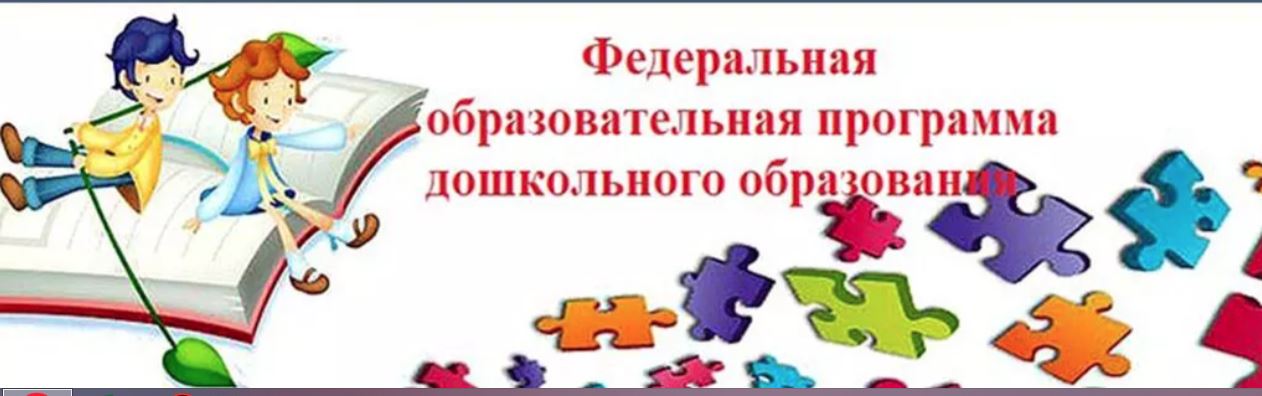 Ирина Николаевна Солдатова, 
старший воспитатель МБДОУ №10 «Кораблик»
Приказ 17 октября 2013 г. № 1155  Министерства образования и науки РФ «Об утверждении федерального образовательного стандарта дошкольного образования»
Единая образовательная программа 
для все детских садов страны
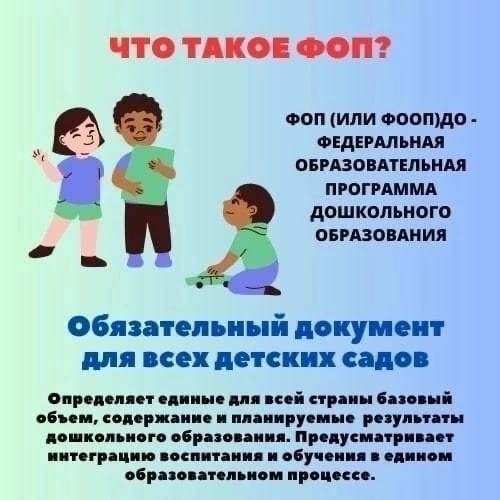 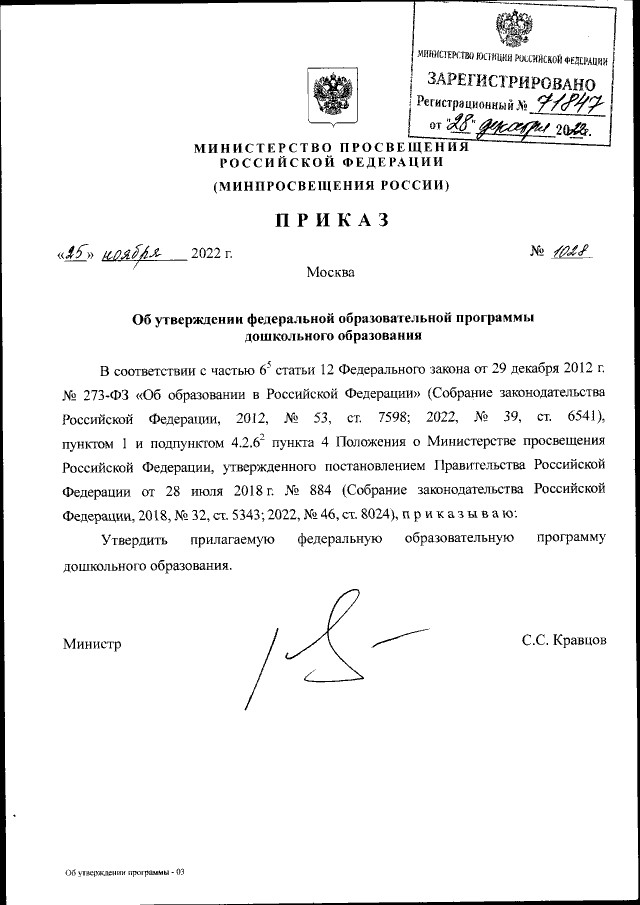 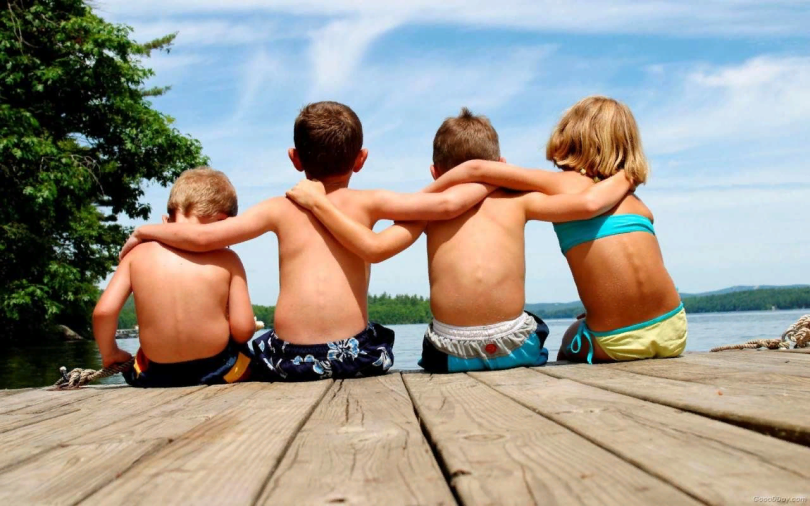 ФГОС ДО и ФОП ДО – это ЗАКОН!
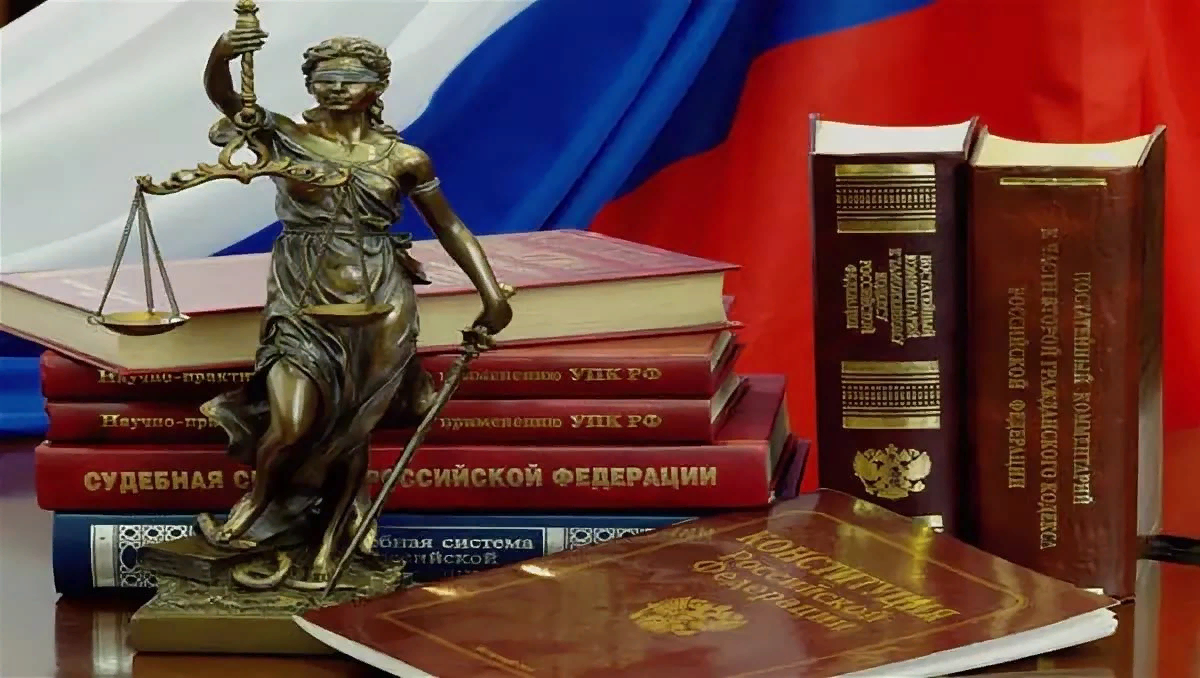